ТОКСИЧЕСКИЙ ГЕПАТИТ
Онлайн курс «Фармаконадзор и активный мониторинг безопасности препаратов в рамках операционных исследований по внедрению новых режимов лечения ЛУ-ТБ»
ПОНЯТИЕ
Гепатит - характеризуется повышением уровня ферментов печени и может сопровождаться клиническими проявлениями и симптомами печеночной недостаточности.
   Токсическое поражение (син. - токсическая гепатопатия) - воспаление и/или изменение печени в ответ на действие определенных химических веществ.


ПТП, которые могут вызывать НЯ :
Z, H, R, Pto/Eto, PAS, Bdq, Lzd, Cfz
ПАТОГЕНЕЗ
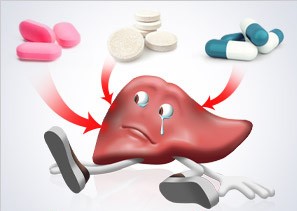 Патогенетическая классификация лекарственных поражений печени, предусматривает 2 варианта повреждения органа: 
1. прямое повреждающее действие (тип А); 
2. непрямое повреждающее (идиосинкразическое) действие (тип В) 

Типы поражения печени (клинико-лабораторные варианты ЛПП). 
Гепатоцеллюлярный
Холестатический 
Смешанный
[Speaker Notes: Основные характеристики (тип А):
Дозозависимый эффект – при достижении определенной дозы, препараты оказывают непосредственное повреждающее действие на печень.
Эффект воспроизводим и предсказуем. 
Латентный период: короткий 
 Механизм: непосредственное повреждение клеточных структур
 Гистологические изменения: некроз гепатоцитов и/или жировая дистрофия печени 
2. Основные характеристики (тип В) 
Эффект не зависит от дозы
Эффект идиосинкразический – индивидуален, невоспроизводим и непредсказуем, зависит от генетических особенностей пациента
Латентный период: разный – от нескольких дней до нескольких месяцев
Механизм: образование гепатотоксических метаболитов в реакциях I или II фазы или индивидуальная гиперчувствительность – идиосинкразия]
ОСНОВНЫЕ МЕХАНИЗМЫ ТОКСИЧЕСКОГО ПОРАЖЕНИЯ
блокада мембранных рецепторов
перекисное окисление липидов
денатурация белков
разрушение клеточного скелета
истощение запасов АТФ
нарушение функции митохондрий
ШКАЛА ТЯЖЕСТИ НЯ
ГЕПАТИТ
Степень 1: 
Продолжить лечение по текущему режиму
Степень 2: 
- При отсутствии симптомов: продолжить лечение по текущему режиму, раз в неделю проверять функцию печени до восстановления (возвращения к исходному состоянию) или стабилизации показателей до степени 1 или ниже.
- При наличии симптомов: отменить ПТП, предположительно вызывающие НЯ, проверять функцию печени каждую неделю. 
Проведение детоксикации 
Применение гепатопротекторов (обсуждается???, мало достоверных данных по эффективности)
ГЕПАТИТ
Степень 3-4: 
При повышение уровня печеночных ферментов > 5 раз от ВГН –прекращается прием всех гепатотоксических препаратов, продолжается прием, как минимум 3-х не гепатотоксических (инъекционные, FQs, Cs).

• Если в течение 3-х дней нет динамики по улучшению –остановка приема всех ЛП

• Устранение других факторов нарушения функции печени–наиболее частые вирусный гепатит (А, В и С) и прием алкоголя (исключить прием)
ГЕПАТИТ
При повышение уровня печеночных ферментов > 3 раз от ВГН
следует
• повторить измерение в течение 48 часов;
• сделать тест на вирусный гепатит;
• определить наличие других гепатотоксических препаратов и оценить возможность их отмены

Прием ПТП прекращается в случае:
• одновременного повышения АТ и уровня билирубина > 2 раз от ВГН;
• повышения АТ > 5раз от ВГН;
• длительного персистирования (более 2 недель повышенного уровня АТ)
ГЕПАТИТ
-    Для всех пациентов с гепатитом: проверить препараты сопутствующей терапии, которые принимает пациент, и отменить все гепатотоксичные препараты. 
Систематически проводить поиск других причин (вирусный гепатит, заболевания желчных путей или печени). 
Назначить дополнительные лабораторные исследования (анализ на щелочную фосфатазу, ГГТ) и УЗИ брюшной полости, особенно для пациентов с повышенным уровнем билирубина или АСТ.
Постепенное возобновление приема, начиная с наименее гепатотоксического препарата и с контролем ферментов каждые 3 дня.
По возможности замена наиболее вероятного подозреваемого ПТП
Спасибо за внимание!